BLANDIN FOUNDATION
LEADERSHIP SERIES
COST SAVINGS AND INNOVATION
“Cost savings AND innovation”is not an oxymoron.
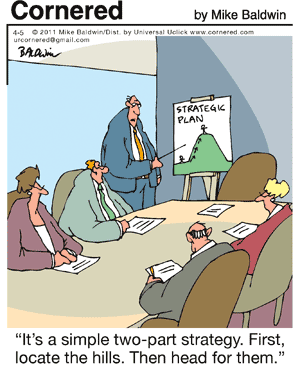 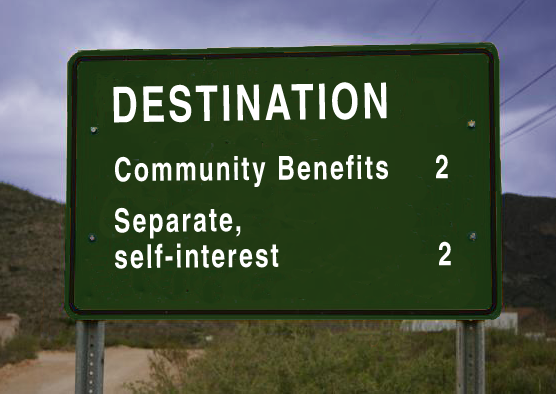 Where are you going?What results do you want?
Innovation and Cost Savings
Modify your business model thru
Strategic planning
Financial pressures
Partnerships
Copyright © 2010, Karen Ray Associates.
Your organizations are pillars of your community.
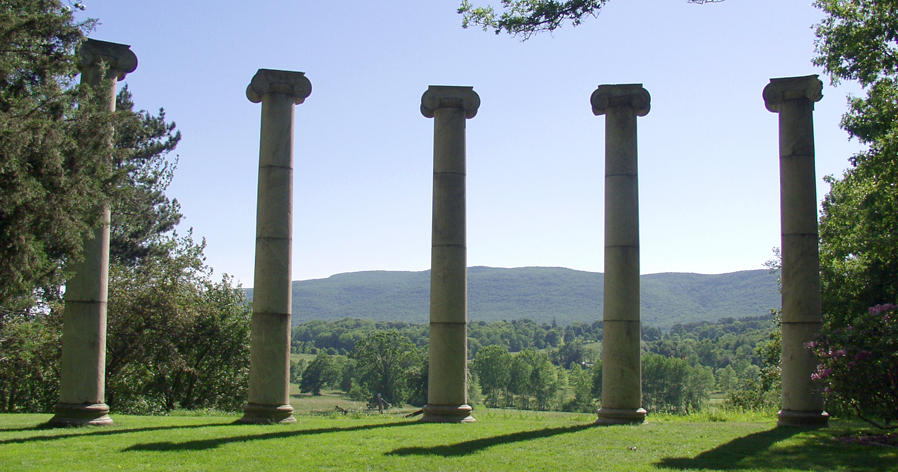 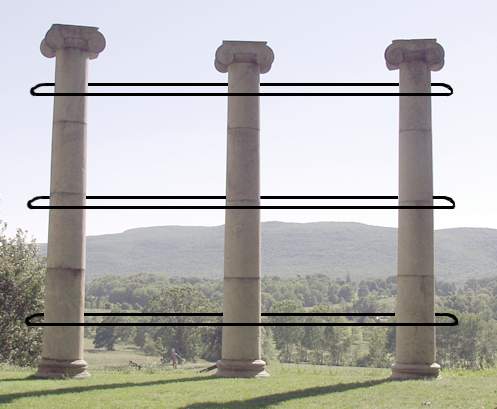 What can you achieve together?
Services to Clients
Infrastructure support
Advocacy; public will
PARTNERSHIPS HELP YOU GET OVER HISTORY
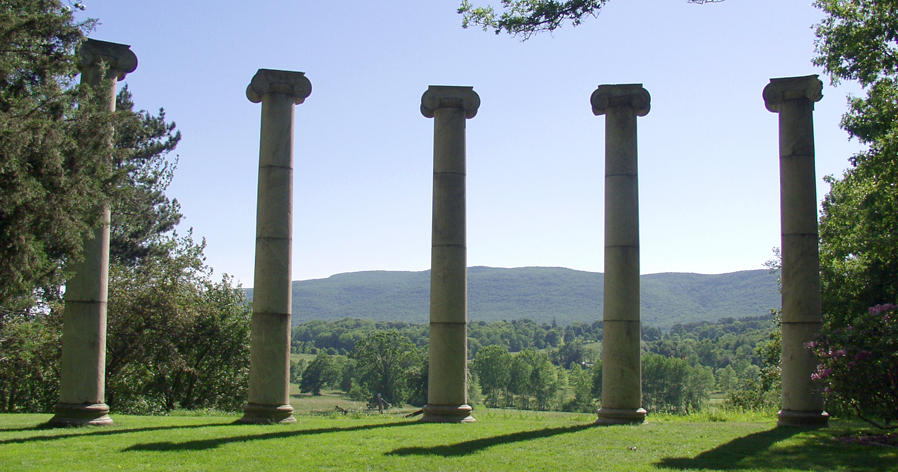 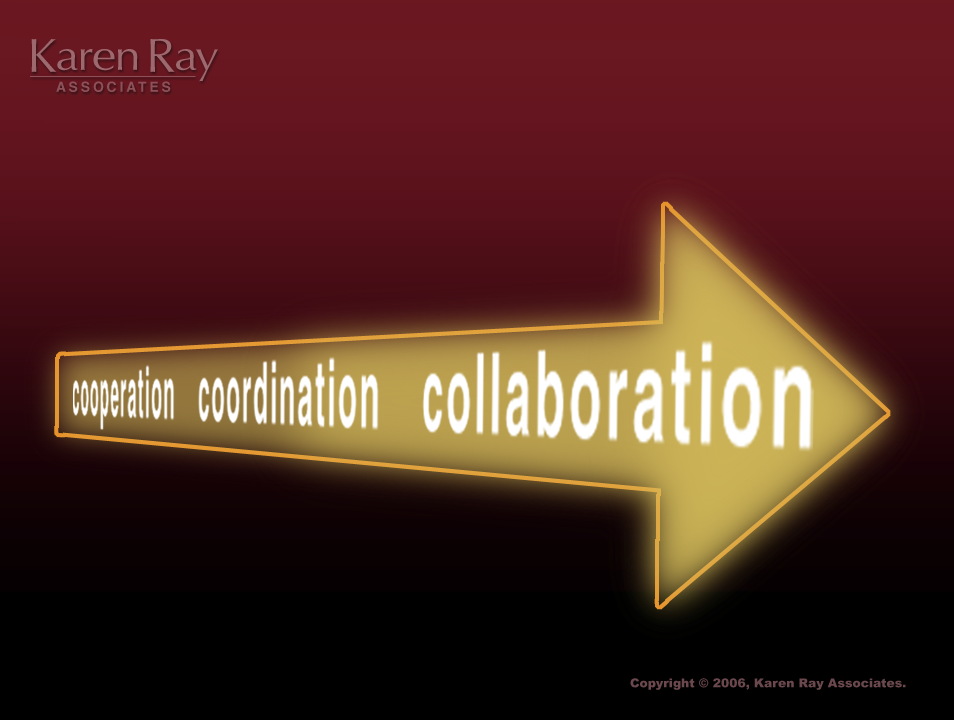 Increasing intensity
STRATEGIC ALLIANCES
Cooperation
Coordination
Collaboration
Consolidation
KEY PRINCIPLES
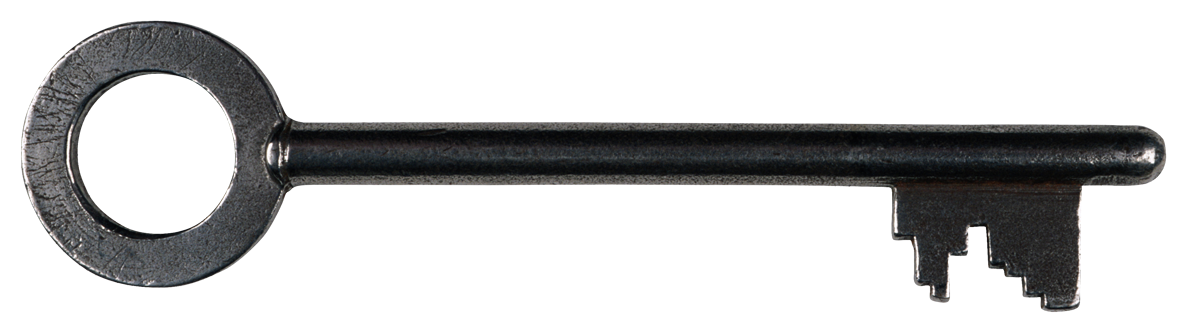 Systems are changed because individual organizations change themselves.
Karen Ray Associates
[Speaker Notes: Slide Key Collaboration Principles

Those of you in Providence in May remember some of these key ideas about why collaboration is important:

“Systems are changed because individual organizations change themselves.”]
KEY PRINCIPLES
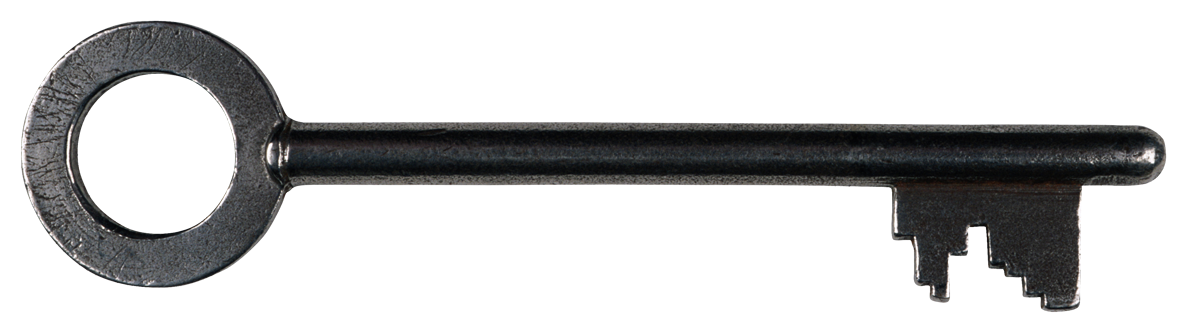 Partners focus on the way in which the current system can be improved by changing individual organization policies and procedures.
Karen Ray Associates
[Speaker Notes: Slide Key Collaboration Principles

Those of you in Providence in May remember some of these key ideas about why collaboration is important:

“Systems are changed because individual organizations change themselves.”]
KEY PRINCIPLES
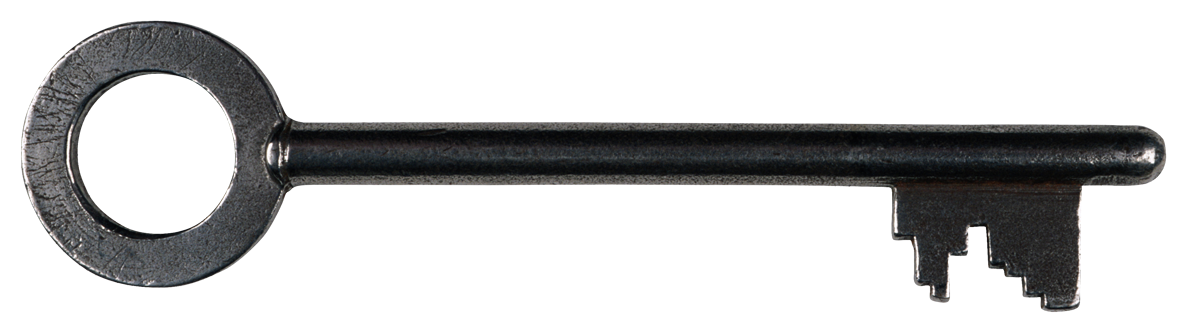 Partnerships are the mechanism for mutual institutional renewal.
Karen Ray Associates
[Speaker Notes: Slide Key Collaboration Principles

Those of you in Providence in May remember some of these key ideas about why collaboration is important:

“Systems are changed because individual organizations change themselves.”]
Replacement
The concept of independence must be replaced by a focus on interdependence.
“Collective Impact”
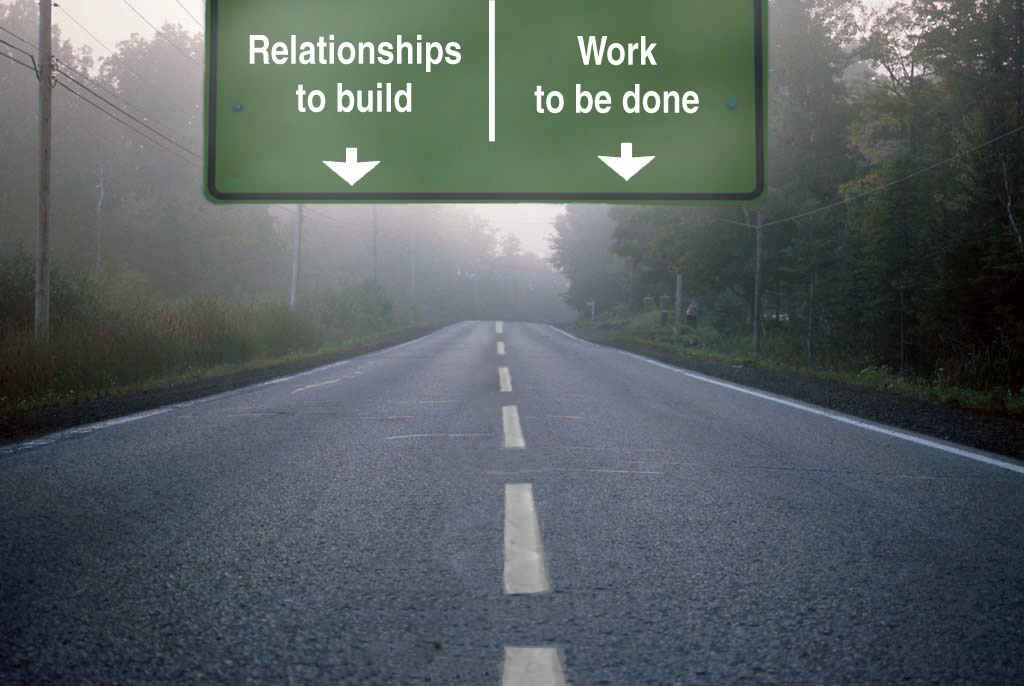 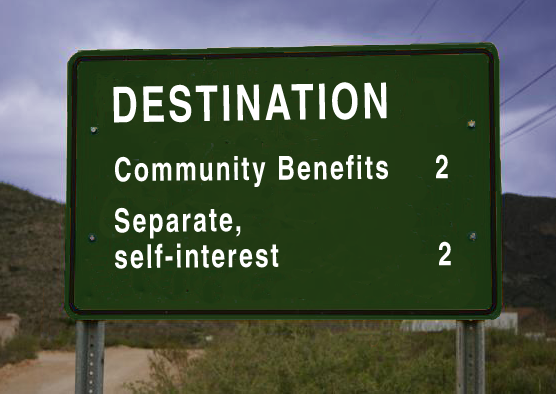 COLLECTIVE IMPACT
Systems are changed because individual organizationschange themselves.
Copyright © 2010, Karen Ray Associates.
Strategies
Informal or one-time partnerships
Barter or trade resources
Formal agreements for joint purchases
Co-location or co-programming
Collaboration
Consolidation



“We are caught in an inescapable network of mutuality, tied in a single garment of destiny. Whatever affects one directly, affects all indirectly.”
                                 Martin Luther King Jr.
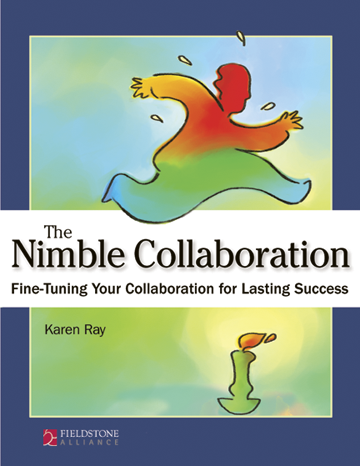 The Nimble Collaboration
Strategies
 Results
 Relationships
 Resiliency
Results
 What is happening?
 Why is it important?
 Who are you telling?
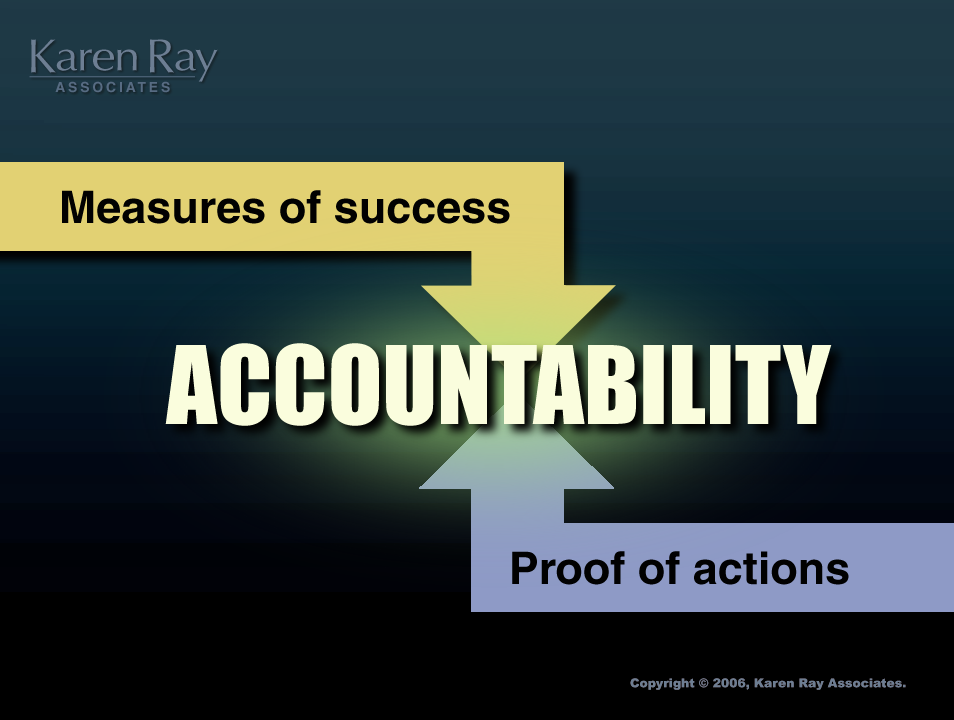 Systems are changed because individual organizations change themselves.
Relationships
 Equity (not equality or power)
 Self-interest
 Trust and conflict
Collaborations are not permanent; relationships are.
The prime mover . . .
“Self-interest is the prime  mover of people.”
                                  Saul Alinsky
Not good or bad . . .
Self-interest is not to be denied; it is only to be acknowledged.
Separate, self-interest . . .
“God protect me from self-interest masquerading as moral principle.”
                                  Mark Twain
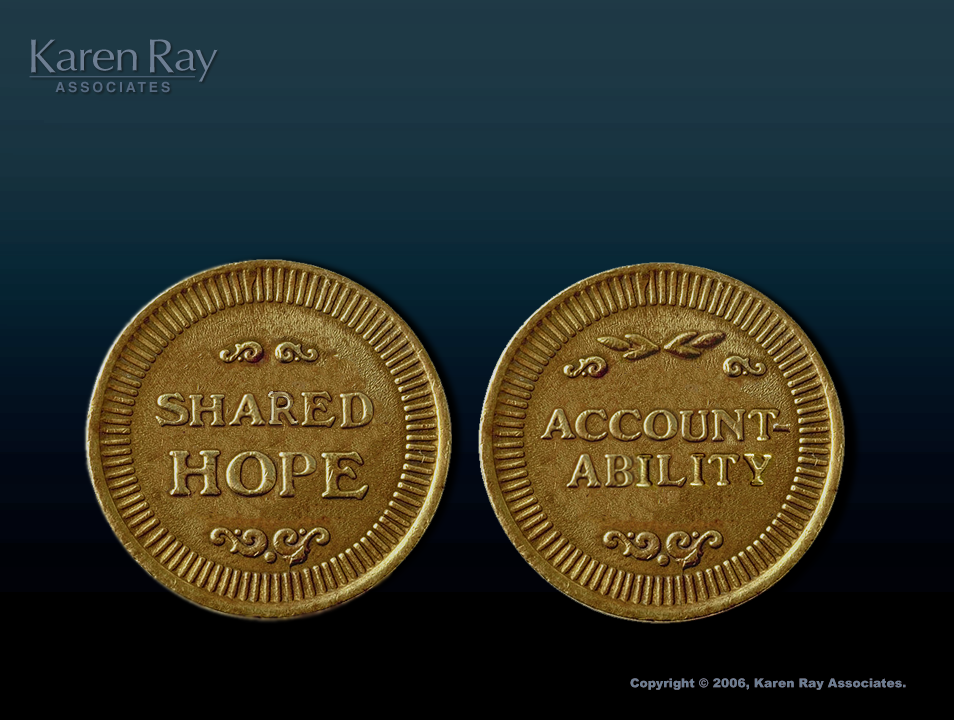 Definition of trust
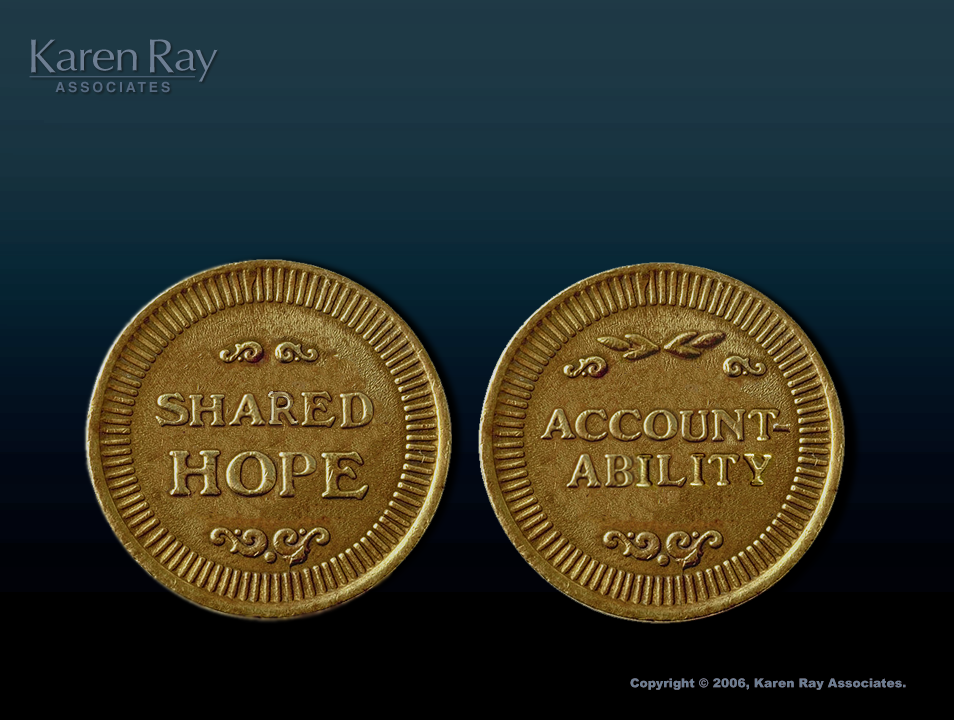 Definition of trust
Strategies
 Results
 Relationships
 Resiliency
Resilience
What do we do when the funding runs out?
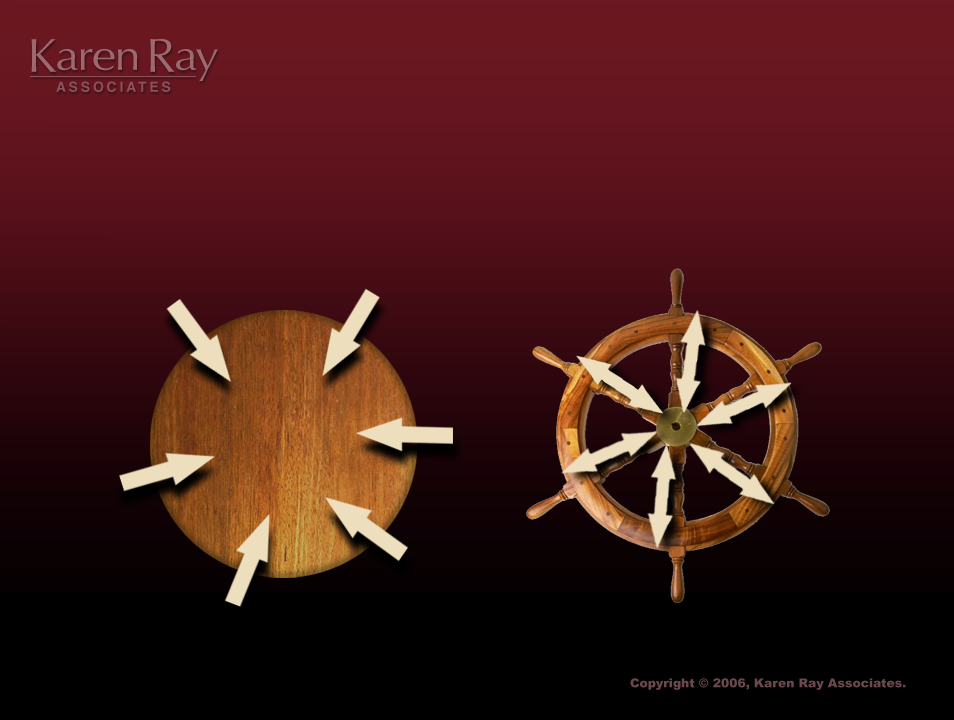 Bring people together
STRUCTURE
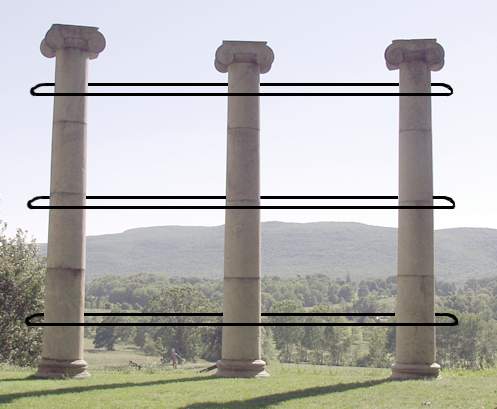 Leader To Leader
Manager To Manager
Staff to Staff
RELY ON A CHARTER
Process = Trust Builder
Product  = Document to Share
Find common interests to create common solutions. We cannot sell others on our existing answers.
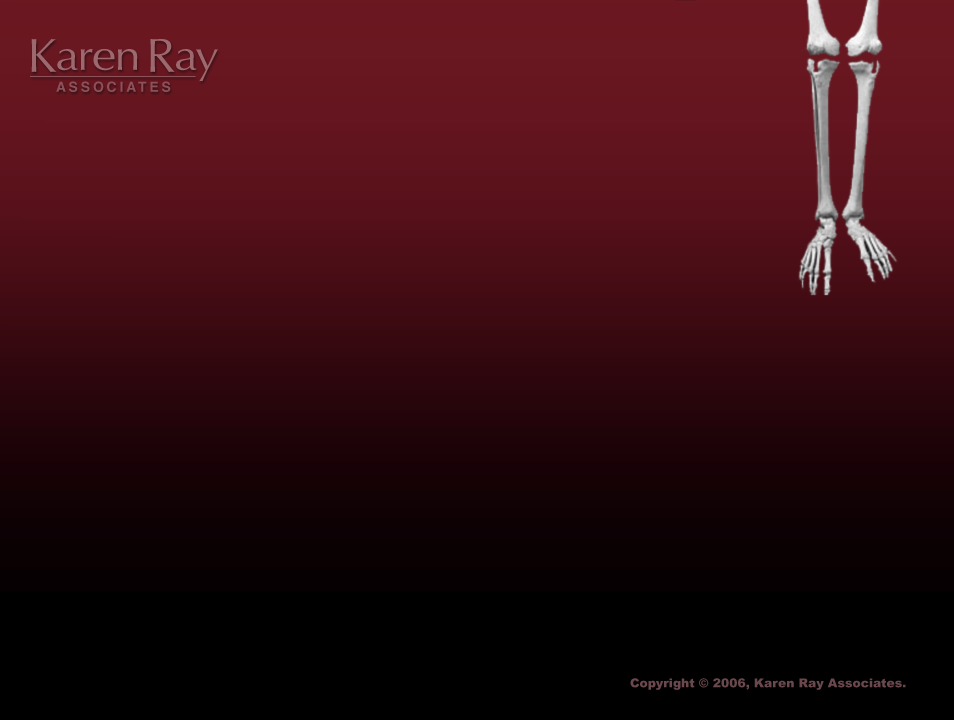 The feet are in
agreement.
                                  an African proverb
Results
Mutual institutional renewal
A definition for the new millennium . . .
Collaboration is the mechanism from mutual institutional renewal.
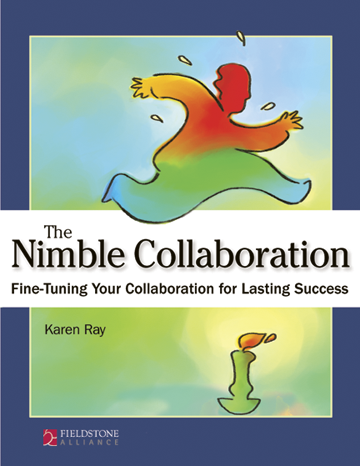 The Nimble Collaboration
Stages of Collaboration
STAGE 1
Envision What the Collaboration Can Achieve

Challenges:	Work with an Initiator
	Invite Participation by Organizations
	Actively Choose Collaboration
	Envision the Destination
Stages of Collaboration
STAGE 2
Ensure the Collaboration Gets Results

Challenges:	Organize the Core Collaboration Work Group
	Focus on Work
	Settle on Structure and Governance
	Prepare for Evaluation
	Resolve  Conflict
Stages of Collaboration
STAGE 3
Empower the Collaboration to Complete the Work

Challenges:	Manage the Work
	Invest in Change
	Rejuvenate the Effort
Stages of Collaboration
STAGE 4
Endow a Broader Community with the Power to Collaborate
Challenges:	Create Visibility
	Involve the Community
	End the Collaboration
Definition
Collaboration is a mutually beneficial and well-defined relationship entered into by two or more organizations to achieve common goals they are more likely to achieve together than alone.
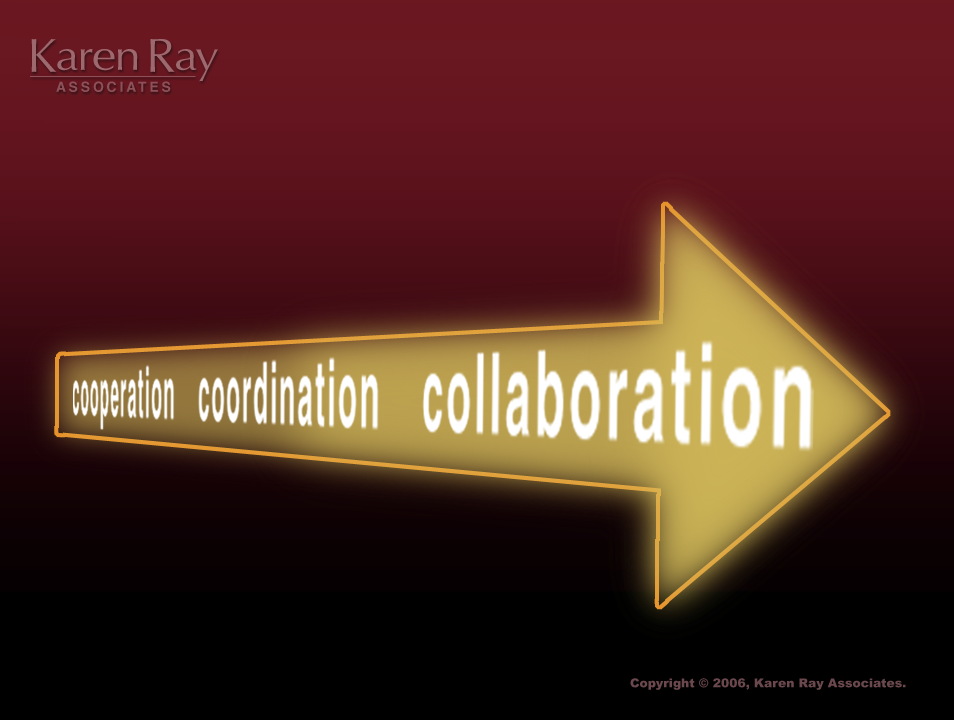 WHAT IS EFFECTIVE?
Today
Is there an existing partnership trying to do this work?
Response Team
“When you’re thinking about cost all the time, you’re thinking about the least cost.”
                               Steve Rothschild
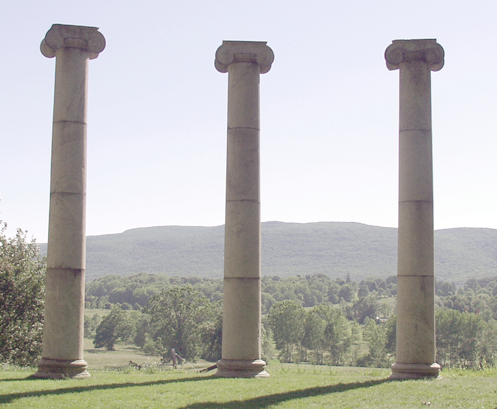 Service
gaps
The promise
Unmet
needs
Complex
 issues